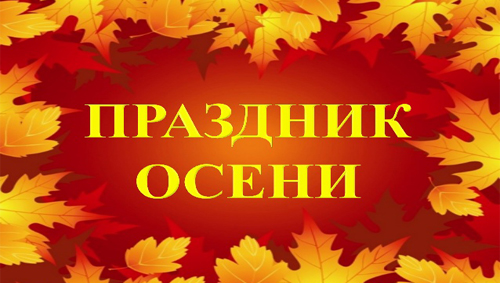 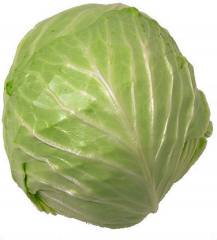 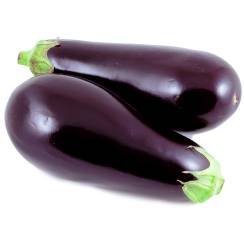 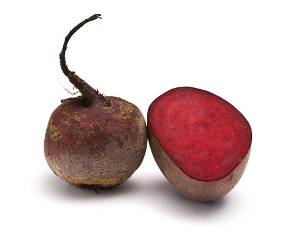 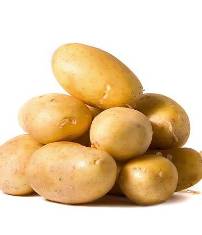 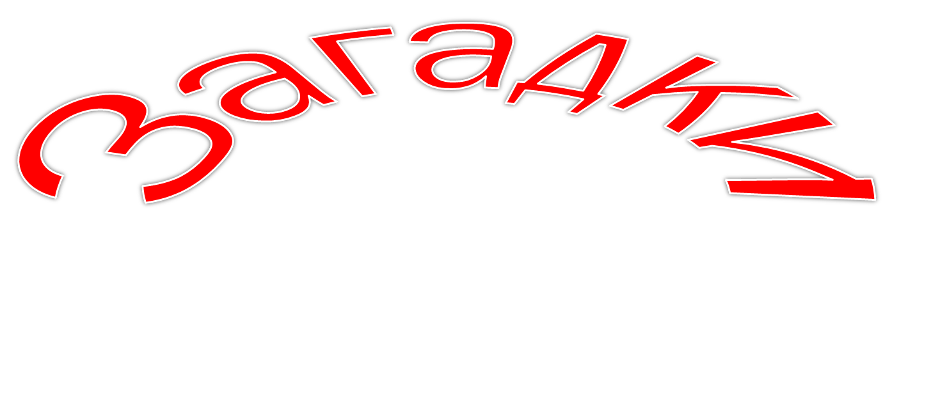 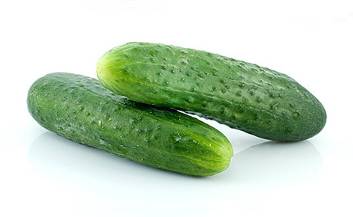 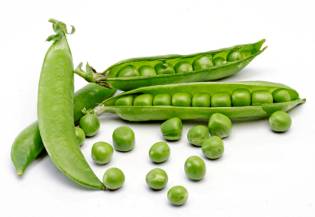 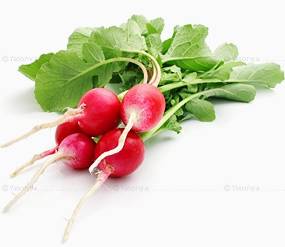 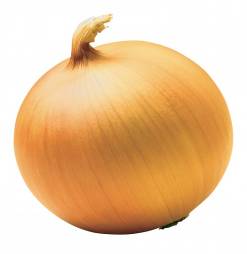 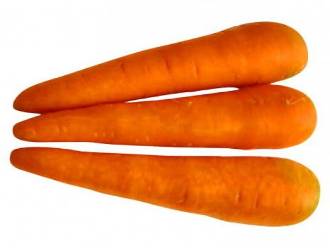 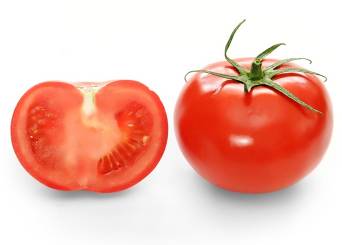 Чеснок
картофель
редька
лук
свёкла
морковь
помидор
кукуруза
ФИзминутка
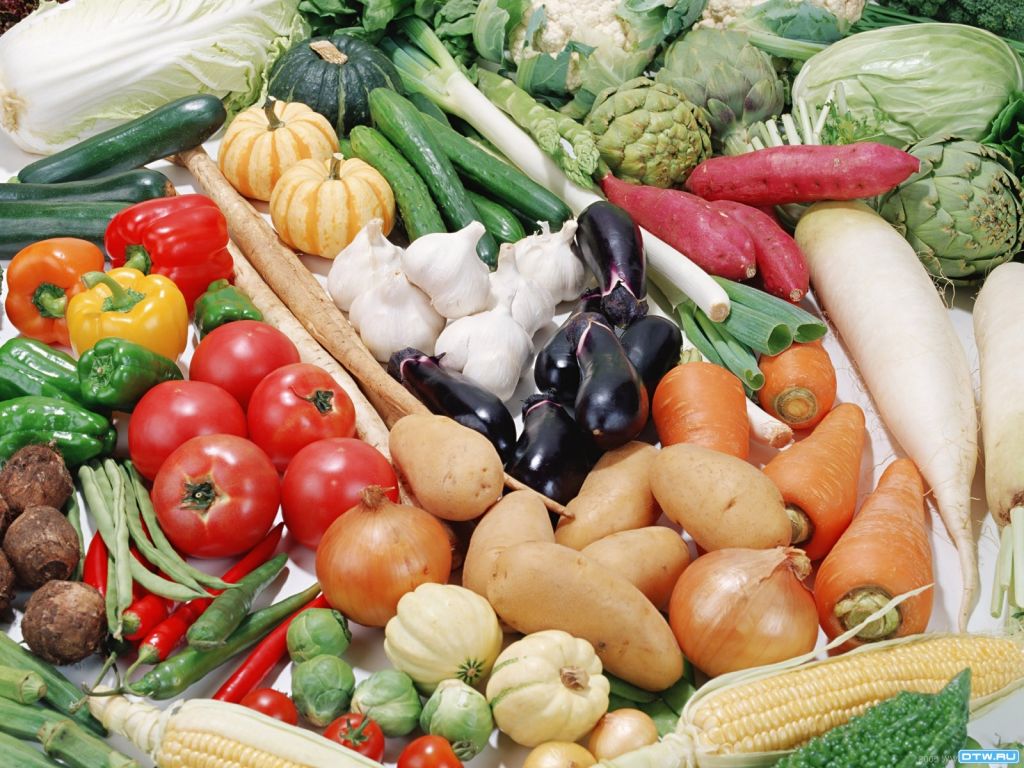 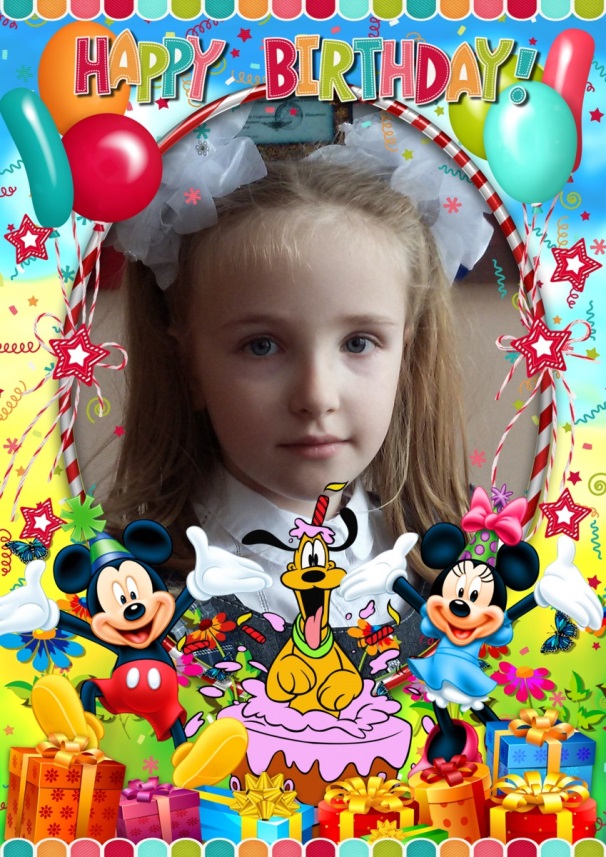 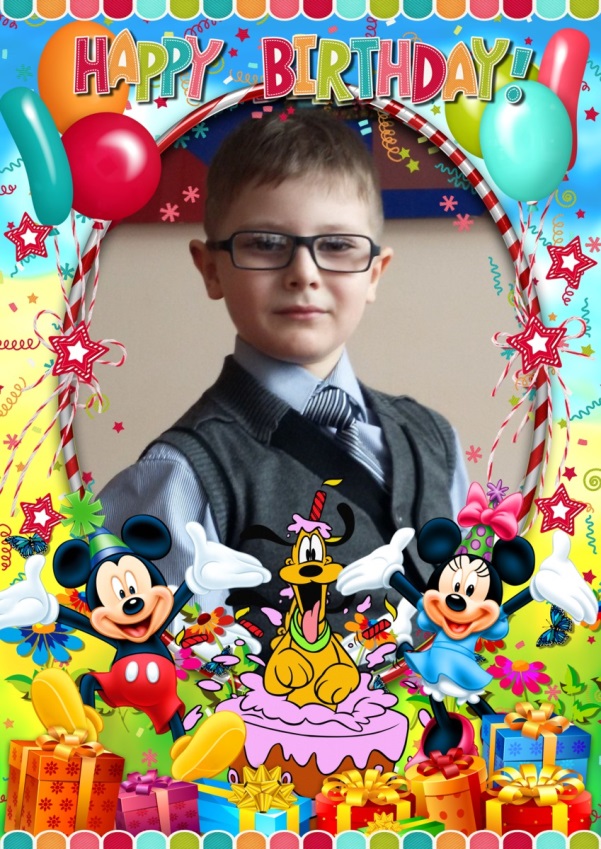 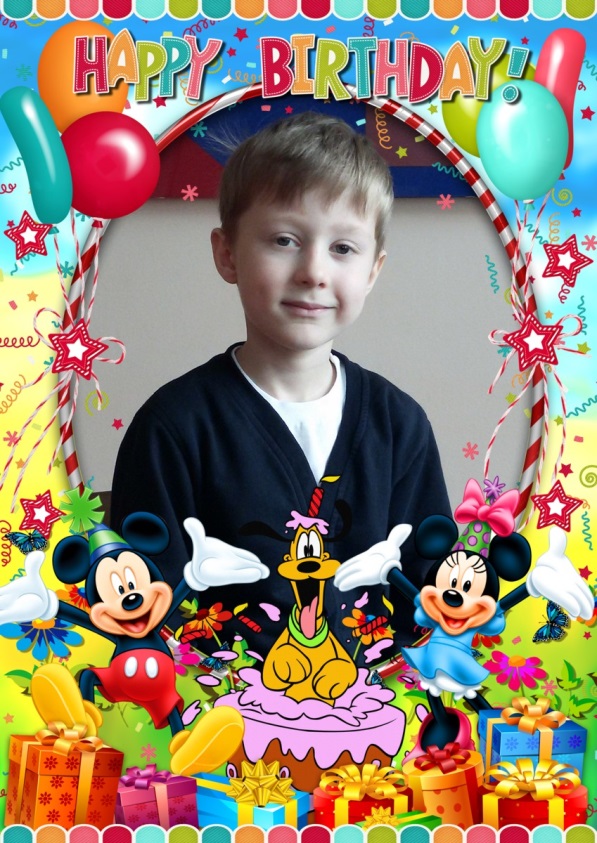 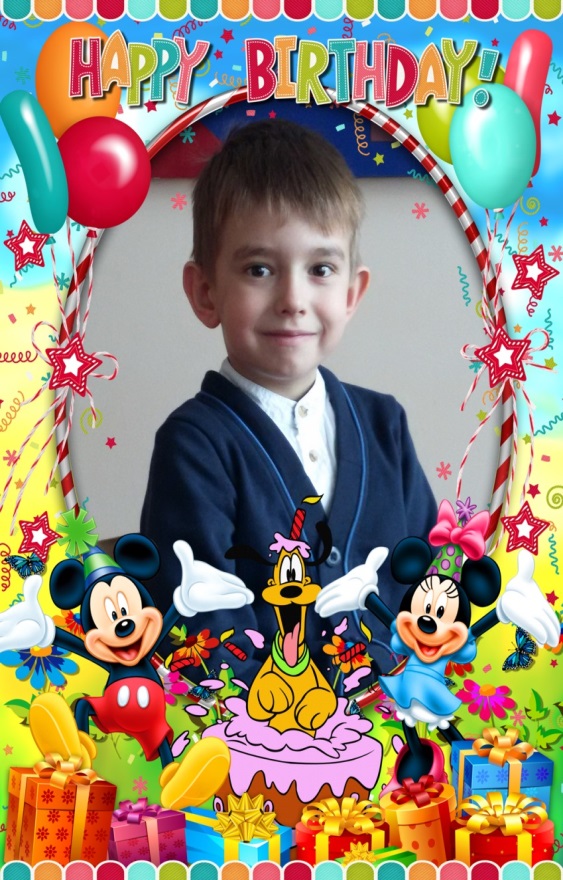 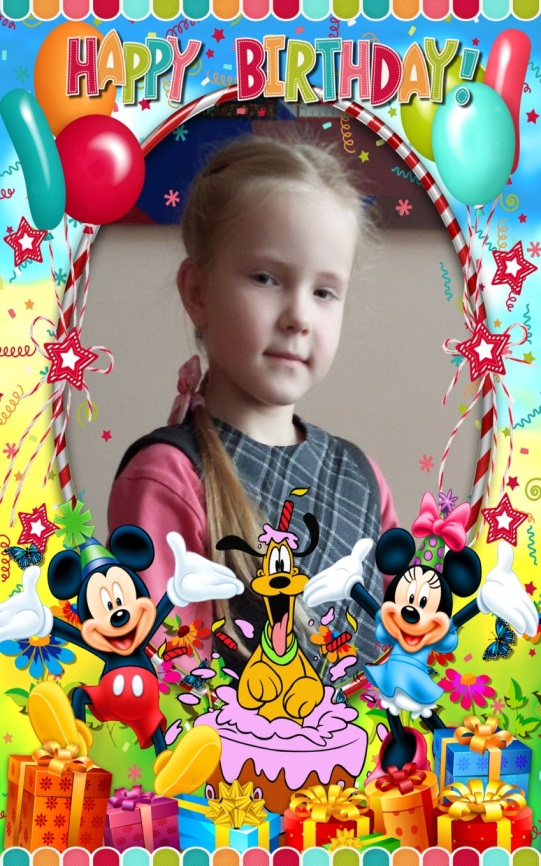 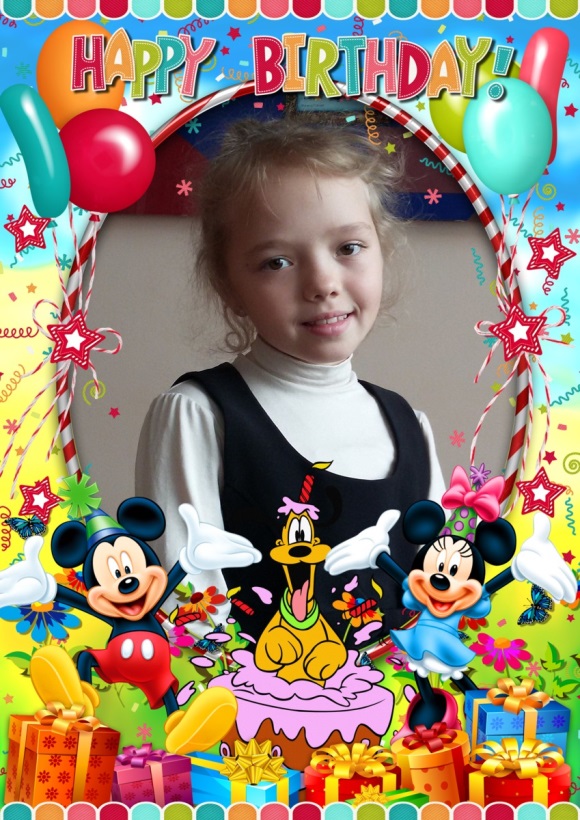 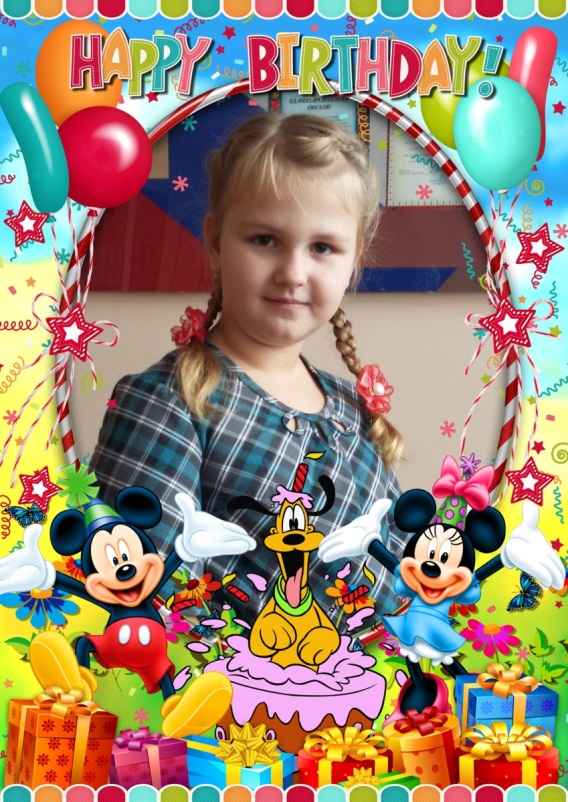 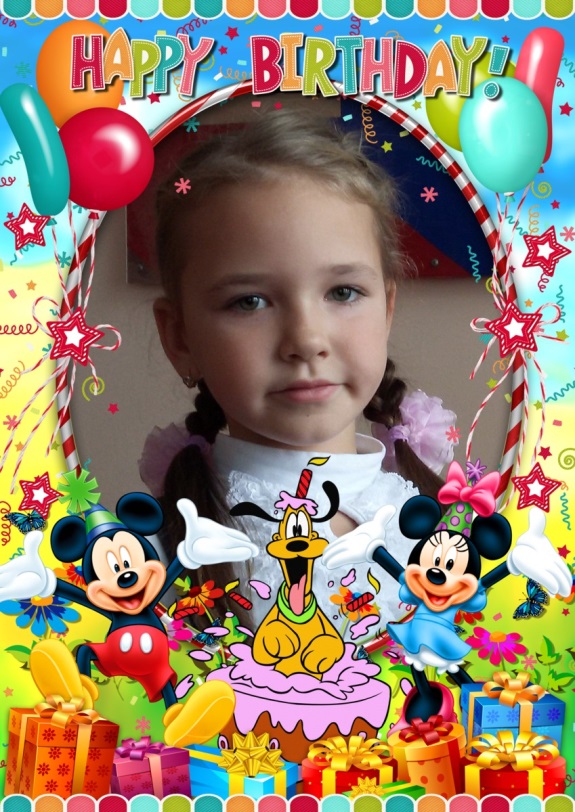 Щедрая осень
Осень-славная пора!
Незнайка и его друзья
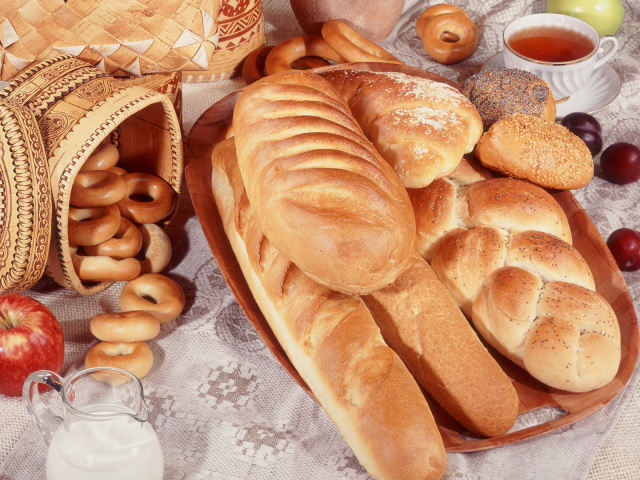 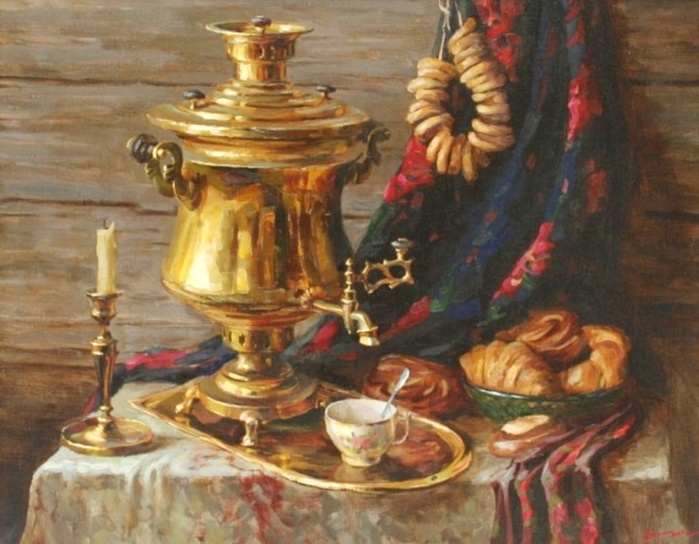 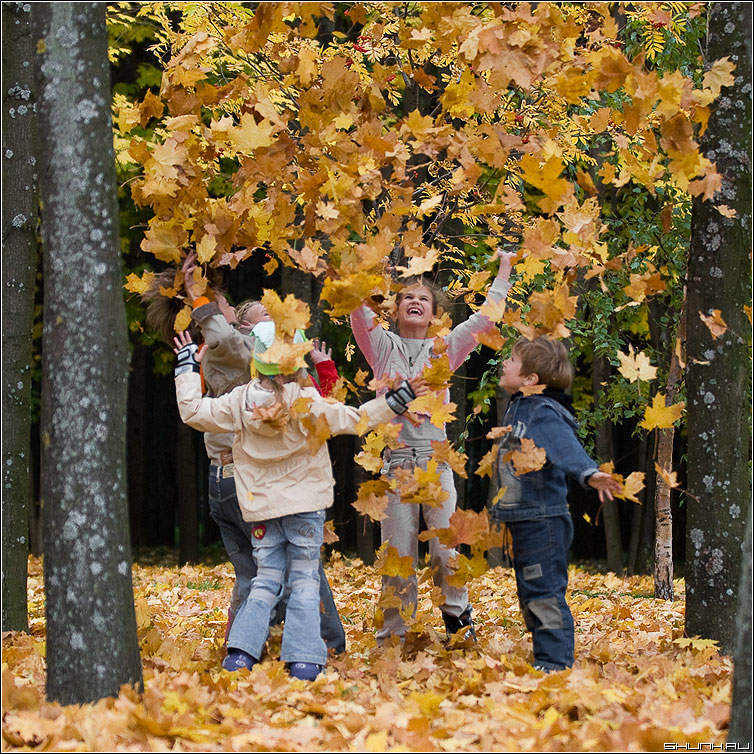